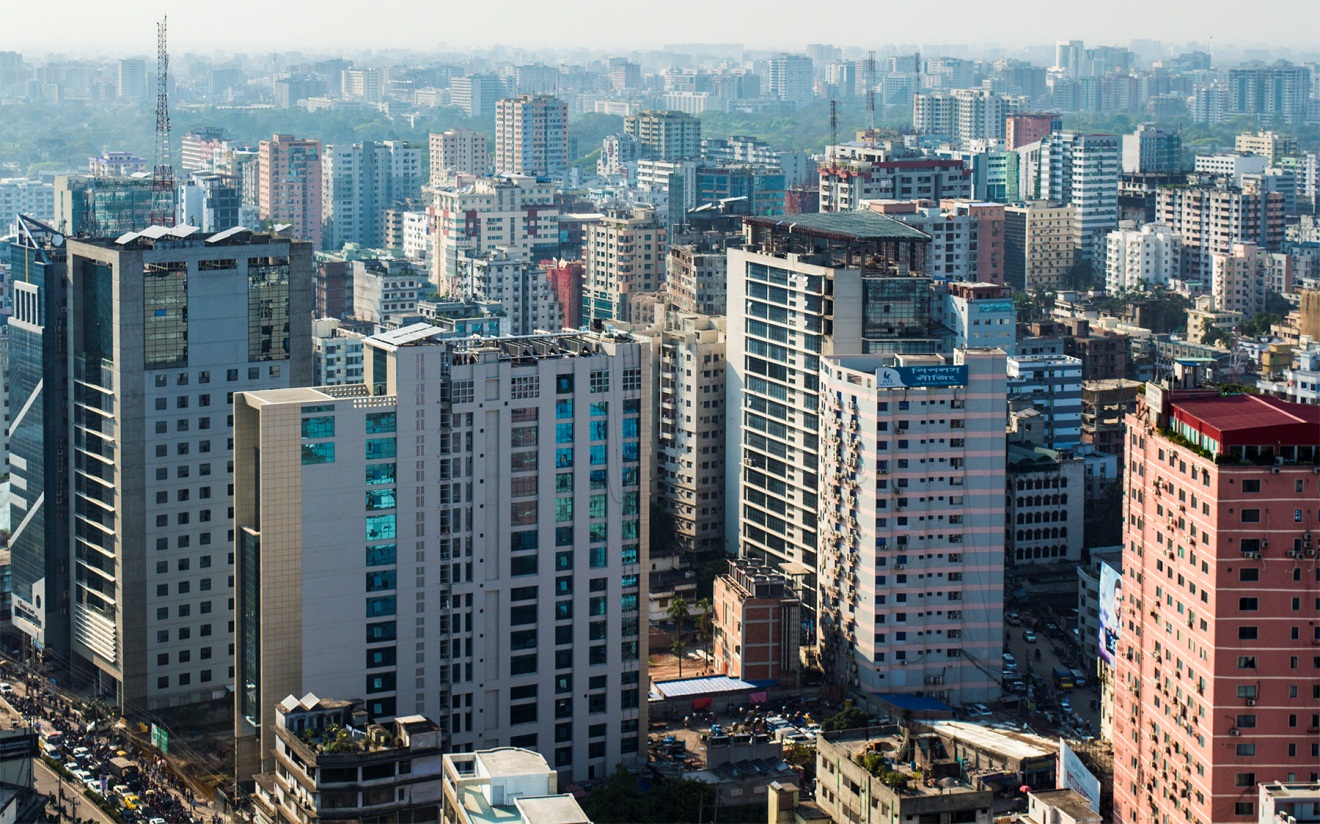 আজকের ক্লাসে সবাইকে স্বাগতম
পরিচিতি
মোঃ অশেকুর রহমান
সহকারি শিক্ষক ,(সমাজ বিজ্ঞান)
মতিহারা দ্বি-মূখী উচ্চ বিদ্যালয়
নবাবগঞ্জ,দিনাজপুর।
মোবাইল নং-০১৭২৯১০৩০৪০
বিষয় : ভূগোল ও পরিবেশ 
শ্রেণীঃ নবম-দশম শ্রেণি 
অধ্যায়ঃ অষ্টম
পাঠ-:   মানব বসতি 
সময়ঃ ৪০ মিনিট
কিছু ছবি দেখি?
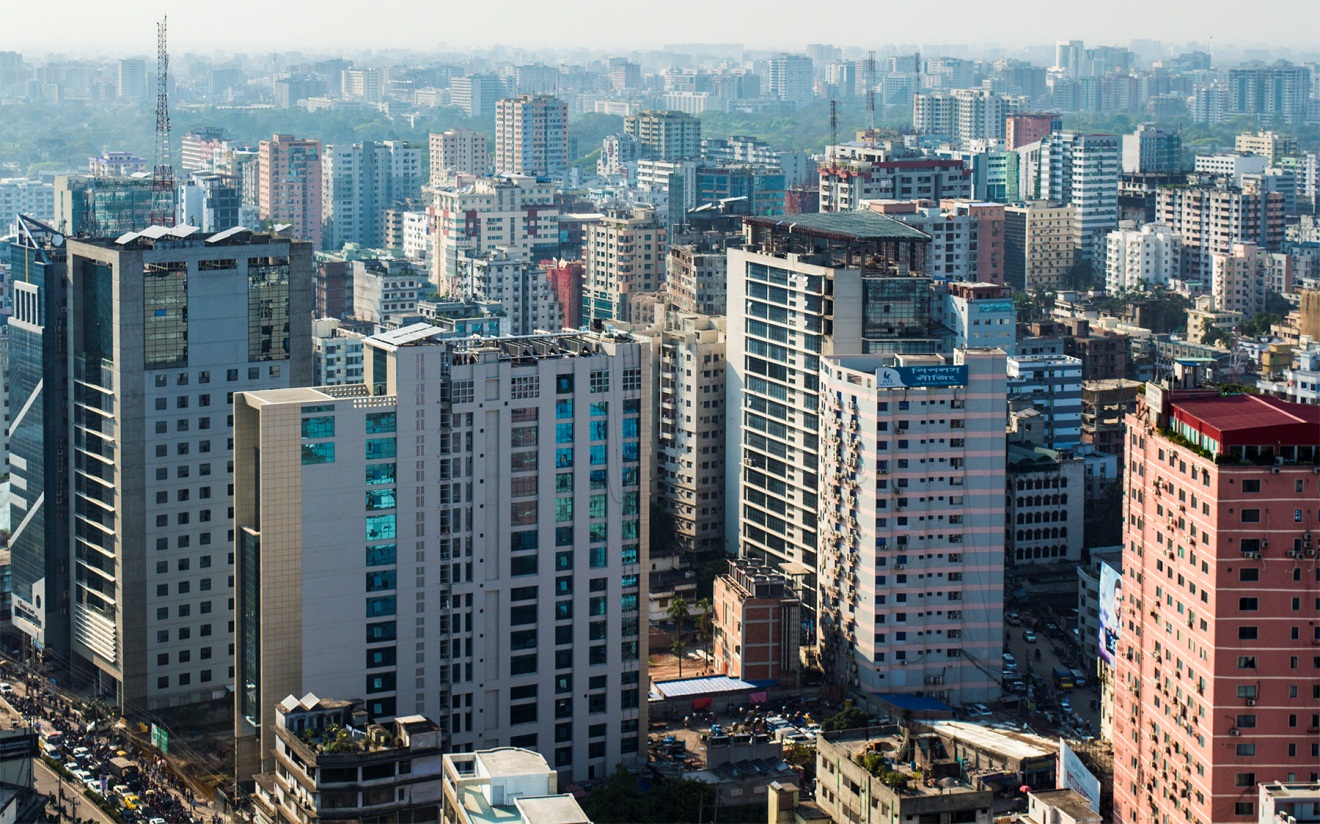 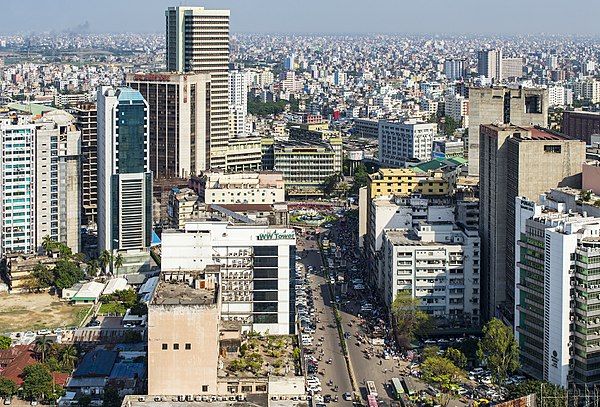 নগর
নগর
আরো কিছু ছবি দেখি
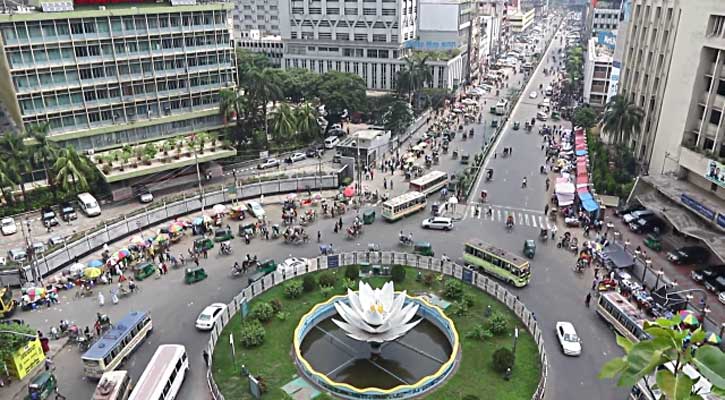 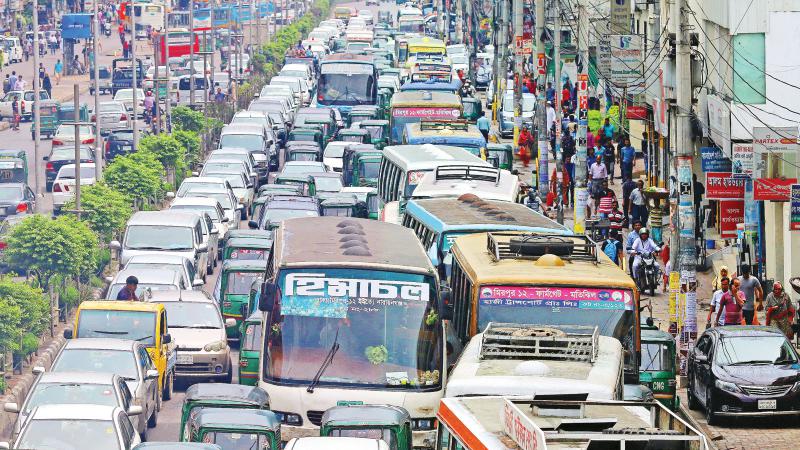 নগর
নগর
আজকের আলোচনা…….
নগরায়ন
শিখনফল
এই পাঠ শেষে শিক্ষার্থীরা………..
নগরায়ন কী তা বলতে পারবে  ।
নগরের শ্রেণীবিভাগ ব্যাখ্যা করতে পারবে ।
নগরায়নের ফলে সৃষ্ট প্রভাব সমূহ বিশ্লেষন করতে পারবে  ।
নগরায়নঃ 
মানুষ তার জীবন-জীবিকার উন্নতির জন্য বাণিজ্য , বসতি ,উপনিবেশ ও সাম্রাজ্য বিস্তারের উদ্দেশ্যে বিভিন্ন স্থানে ছড়িয়ে পড়লে ক্রমান্বয়ে শহর ও নগর গড়ে উঠে । শিল্প বিপ্লবের উন্নতির ফলে এই নতুন মাত্রা ও গতি পাওয়াকে নগরায়ন বলে । 

নগর  বসতির   মানুষ   সাধারণত  গ্রামীণ  বসতির  চেয়ে   উন্নত  জীবন  যাপন  করে  ও  নানা  পেশায়   নিয়োজিত   থাকে ।
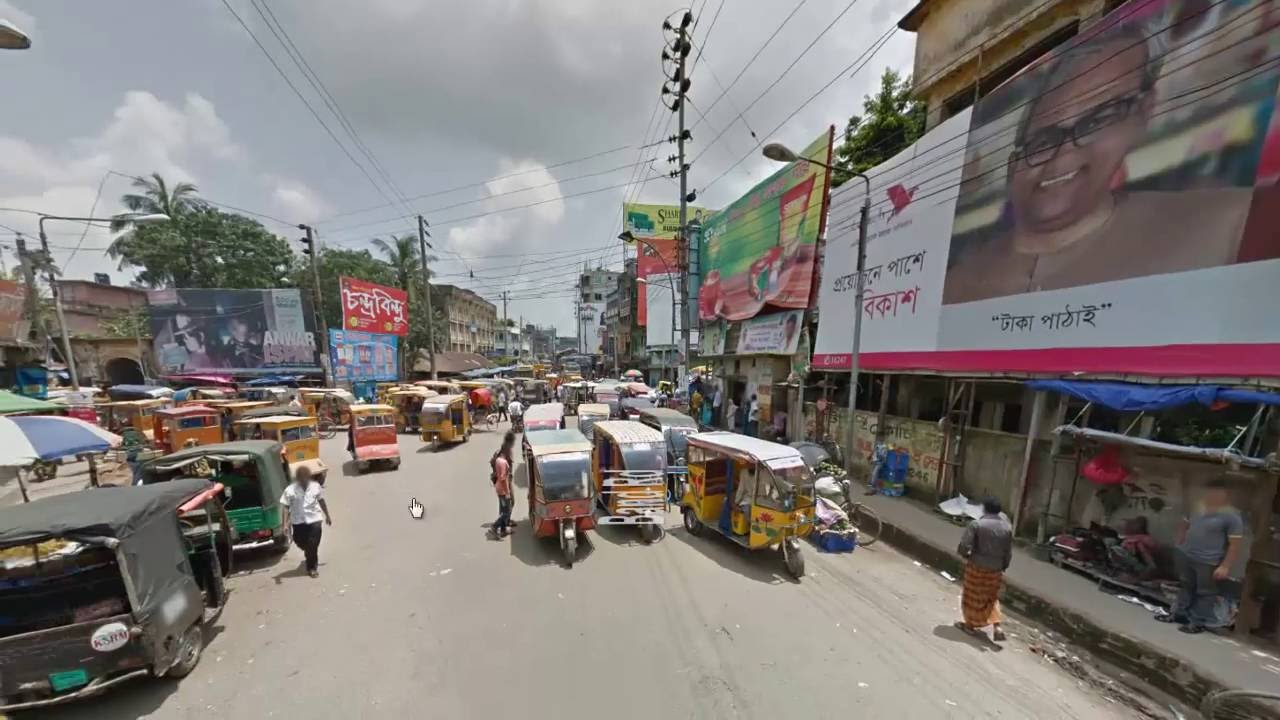 নগরায়ন দুটি সম্পর্কযুক্ত প্রক্রিয়ার সঙ্গে যুক্ত  -
১. গ্রামীন এলাকা থেকে পৌর এলাকায় মানুষের আগমন।
২. গ্রামীন ও পৌর এলাকার জনসংখ্যার মধ্যে সাংস্কৃতিক পার্থক্য ।
নগরায়ন বিকাশের ধারাক্রম হচ্ছে-
সংগ্রহ        শিকার        কৃষি         নগরায়ন…
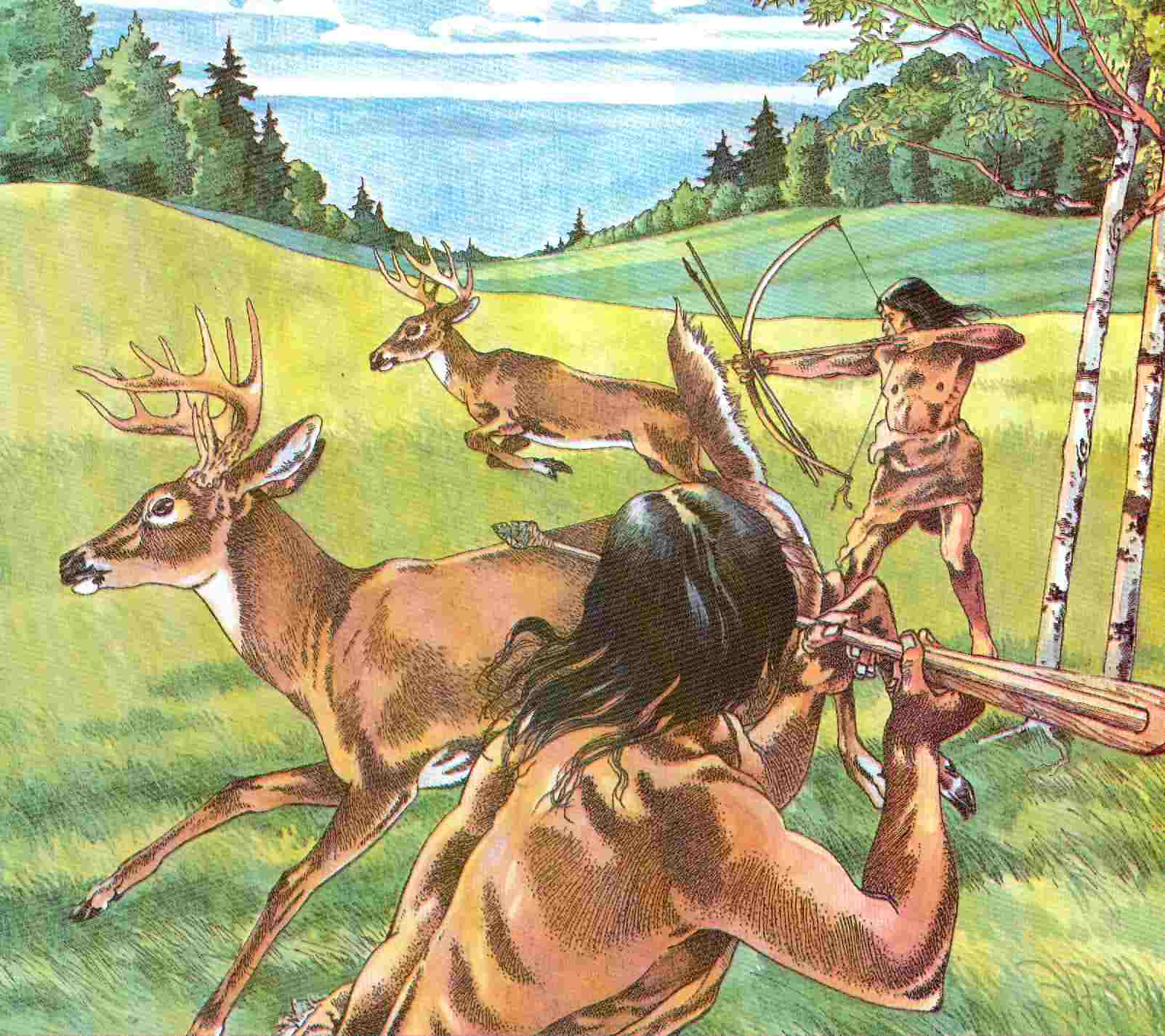 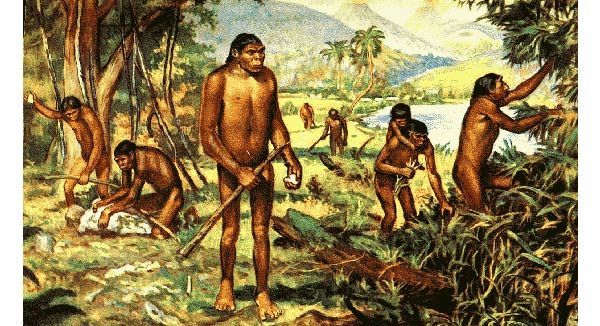 শিকার
সংগ্রহ
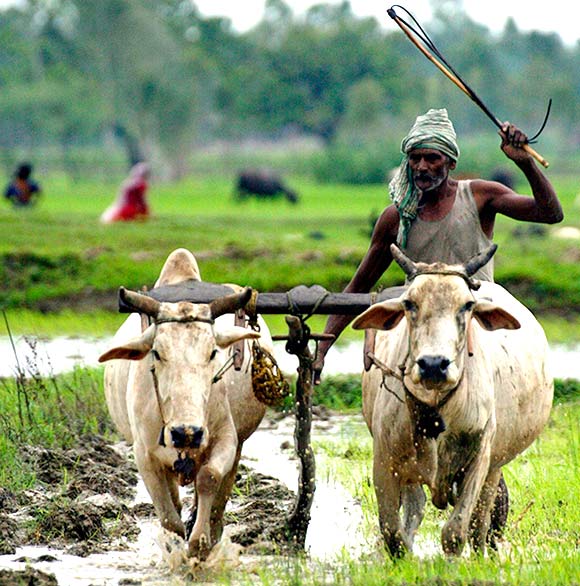 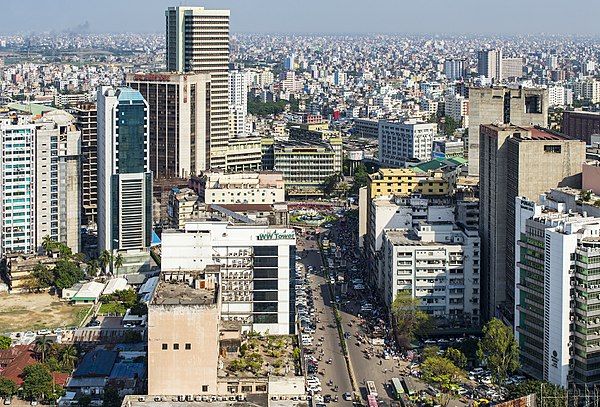 নগরায়ন
কৃষি
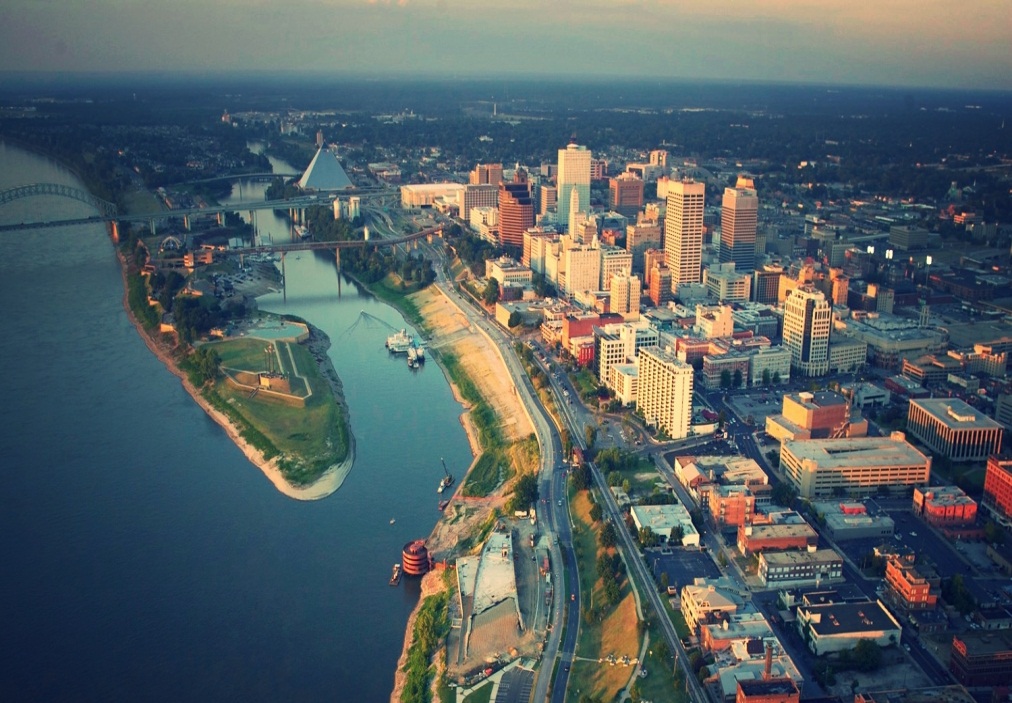 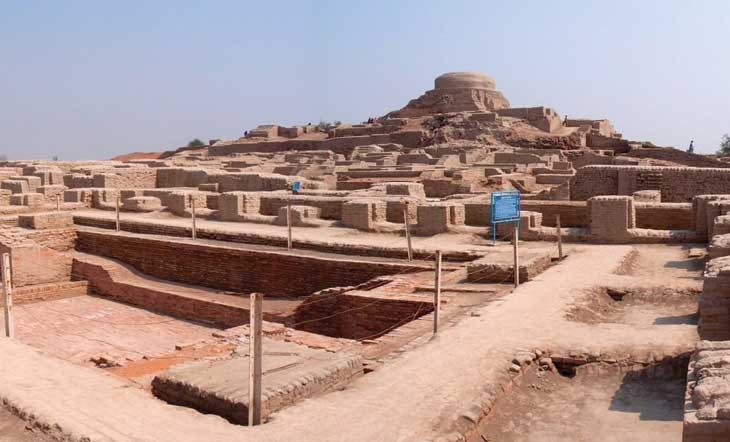 মেমফিস থেবস
মহেঞ্জোদারো
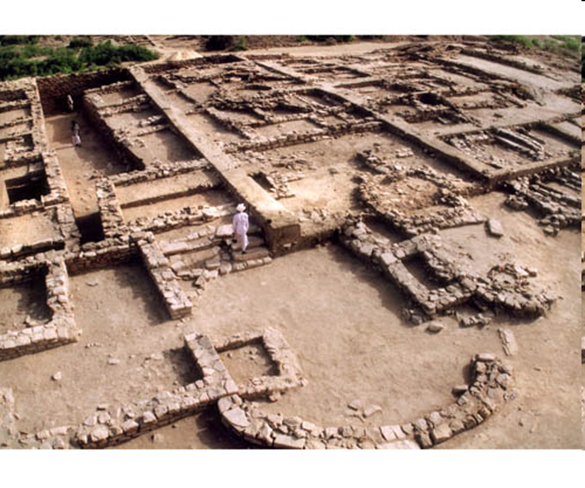 নীল নদের অববাহিকায় মেমফিস থেবস , 
সিন্ধু অববাহিকায় মহেঞ্জোদারো ,
 হরপ্পা প্রভৃতি নগরের উৎপত্তি ঘটে ।
হরপ্পা
একক কাজ
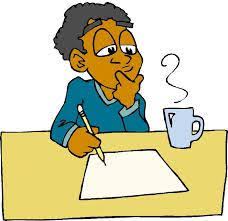 ১। নগরায়ন বলিতে কী বুঝ?দুটি প্রচীন নগরীর নাম লিখ।
নগরের শ্রেণীবিভাগ
সাময়িক ক্রিয়াকলাপ ভিত্তিক নগর
স্বাস্থ্যনিবাস ও বিনোদনের কেন্দ্র
প্রশাসনিক নগর
নগর
শিল্প ভিত্তিক নগর
সাংস্কৃতিক ক্রিয়াকলাপ ভিত্তিক নগর
বাণিজ্যিক নগর
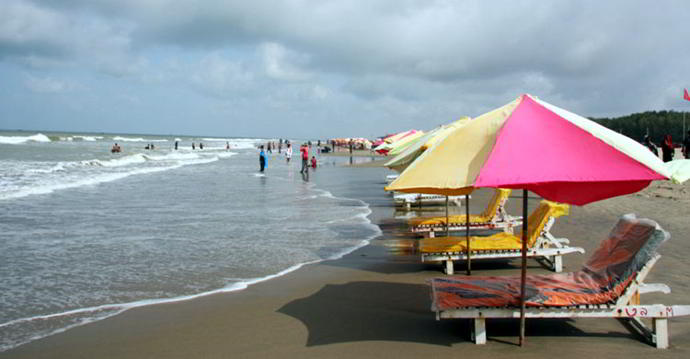 স্বাস্থ্যনিবাস ও 
বিনোদনের 
কেন্দ্র 
কক্সবাজার
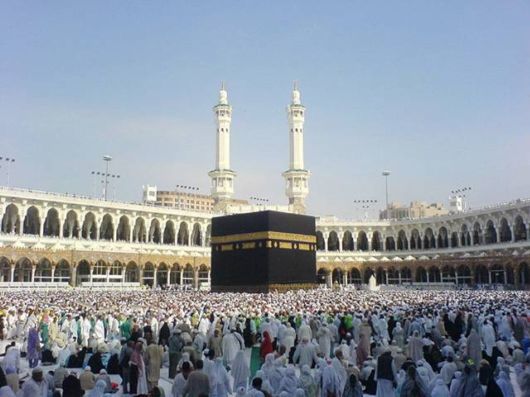 সাংস্কৃতিক ক্রিয়াকলাপ
 ভিত্তিক নগর 
মক্কা
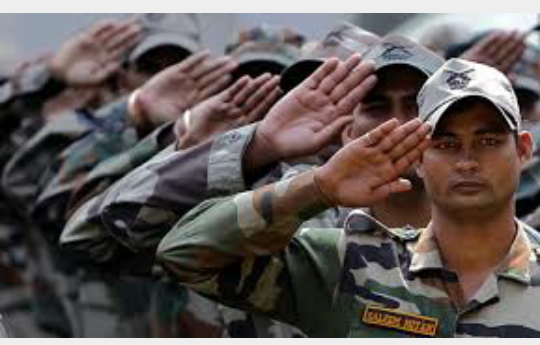 সামরিক ক্রিয়াকলাপ 
ভিত্তিক নগর 
ঢাকা
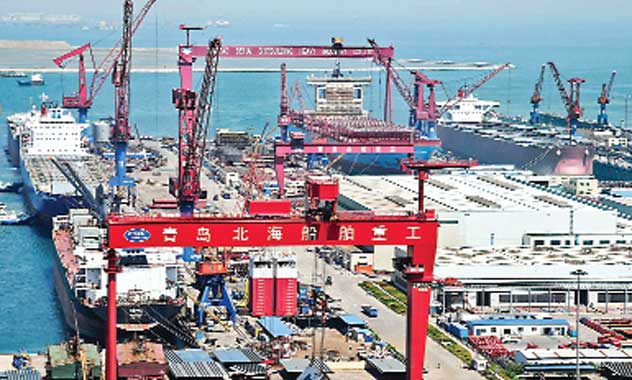 বাণিজ্যিক নগর 
চট্রগ্রাম
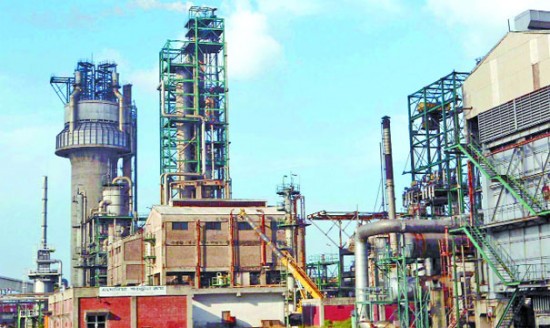 শিল্প ভিত্তিক 
নগর 
নারায়নগঞ্জ
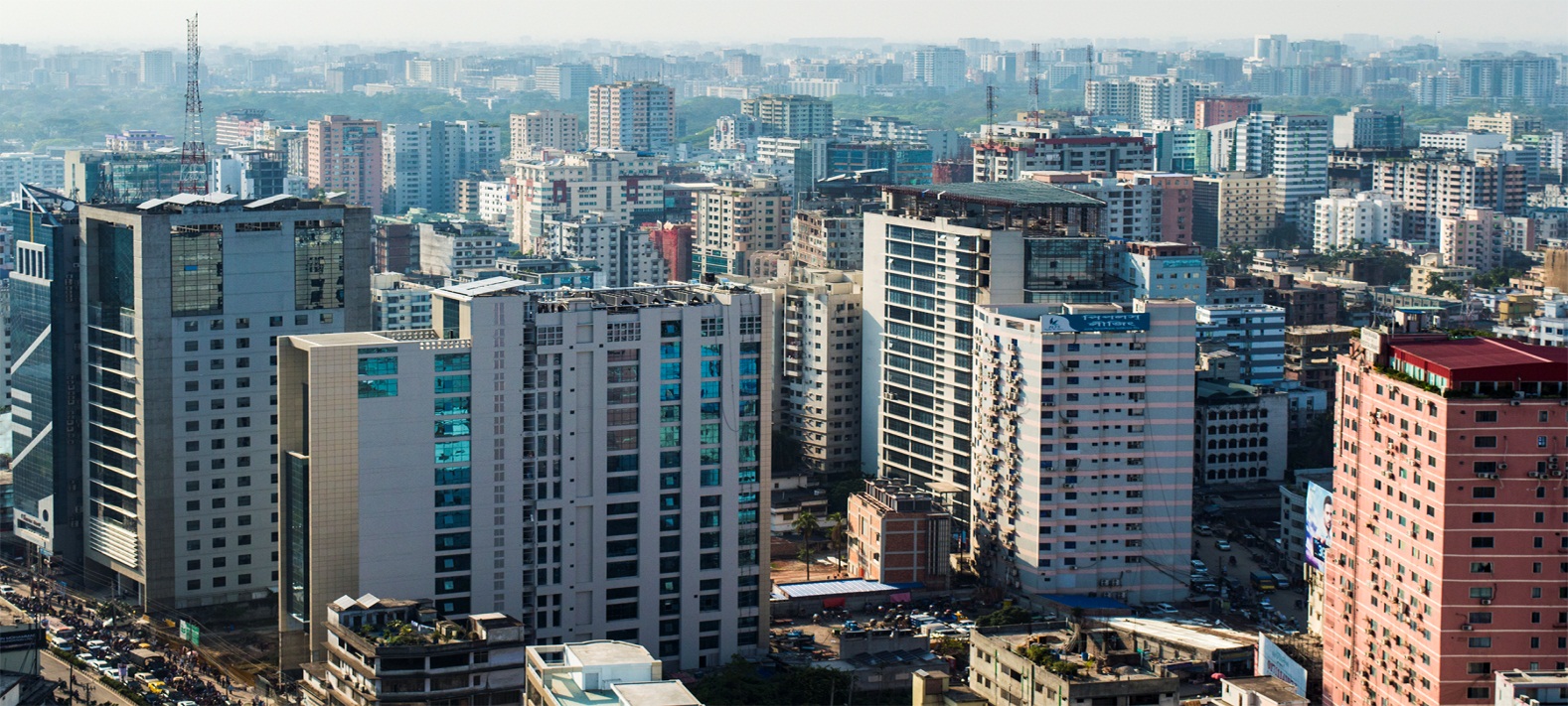 প্রশাসনিক
 নগর 
ঢাকা
জোড়ায় কাজ
ক্রিয়া কলাপের ভিত্তিত্বে নগর বসতিগুলিকে কয়টি শ্রেণীতে বিভক্ত করা যায় ? কী কী ?
নগরায়নের প্রভাবঃ
অপরাধ বৃত্তি
বিনোদন ব্যাবস্থা
রাজনৈতিক ও সামাজিক সংগঠন
শিক্ষা ও চিকিৎসা
নগরায়নের প্রভাব
জনসংখ্যার আকার ও ঘনত্ব
সেবা সুবিধা
অর্থনীতি
বসত বাড়ীর ধরন
খাদ্যাভ্যাস ও পোষাক পরিচ্ছেদ
পরিবহন ব্যাবস্থা
চালচলন
পরিবার
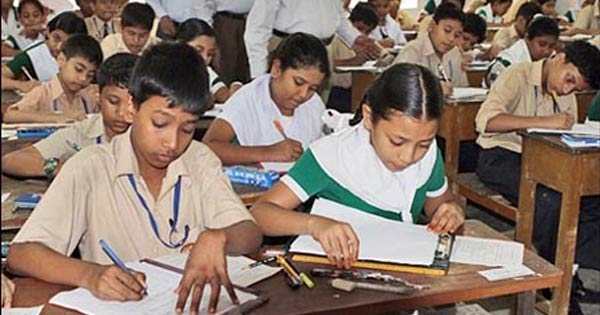 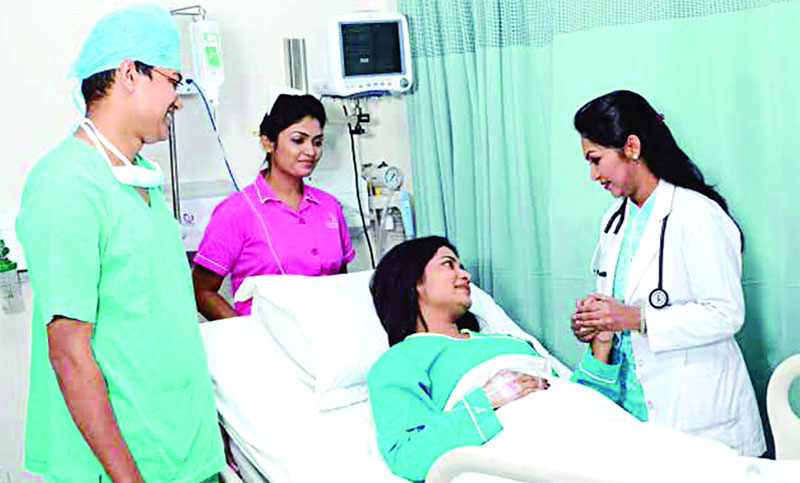 শিক্ষা
চিকিৎসা সেবা
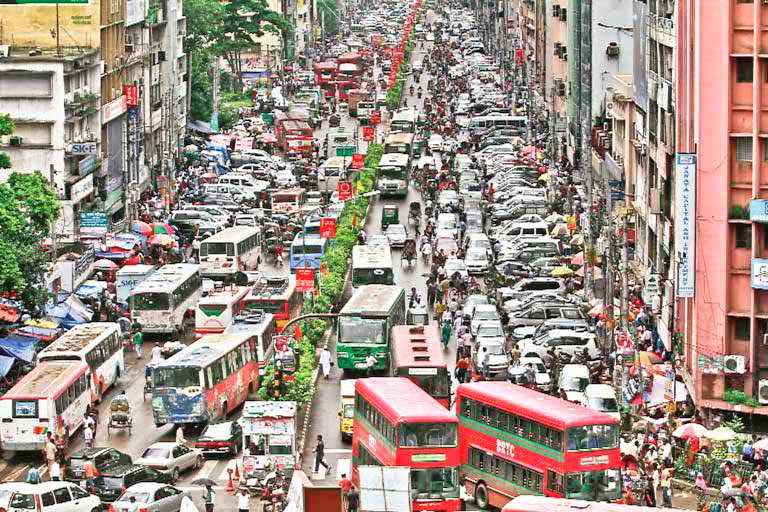 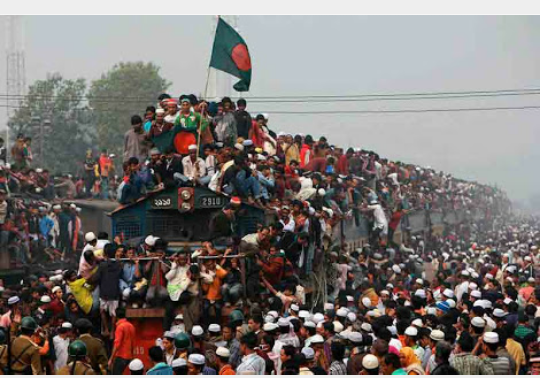 জনসংখ্যা
পরিবহন ব্যাবস্থা
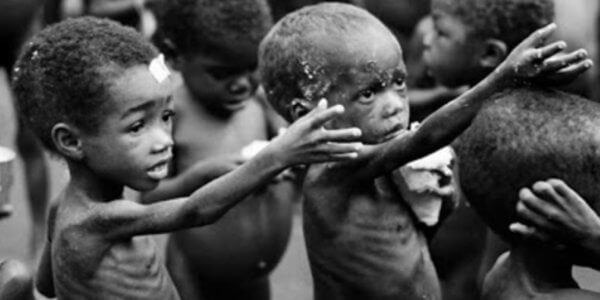 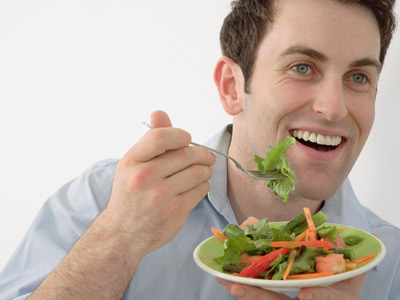 খাদ্যের অভাব
খাদ্যাভ্যাস
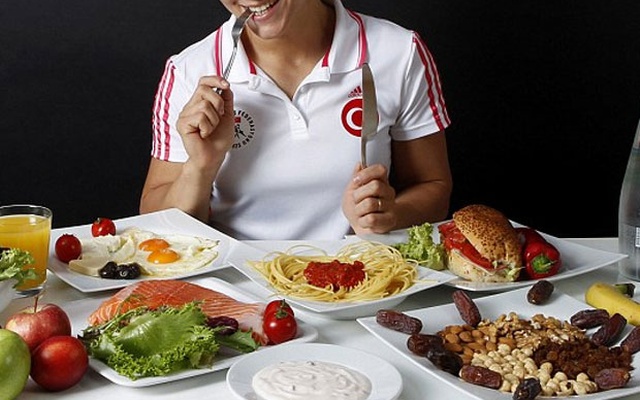 যথেষ্ঠ খাদ্য খায়
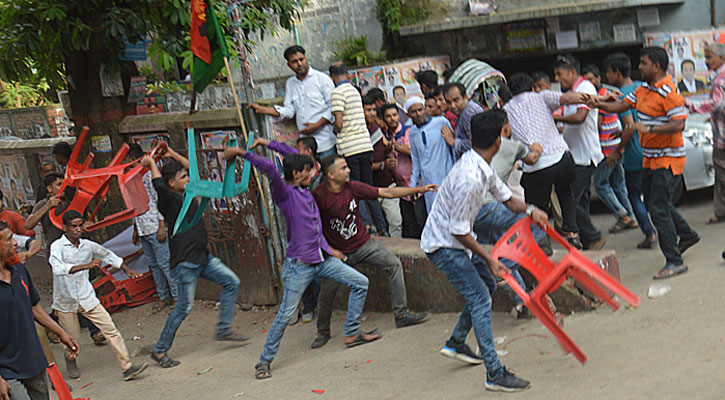 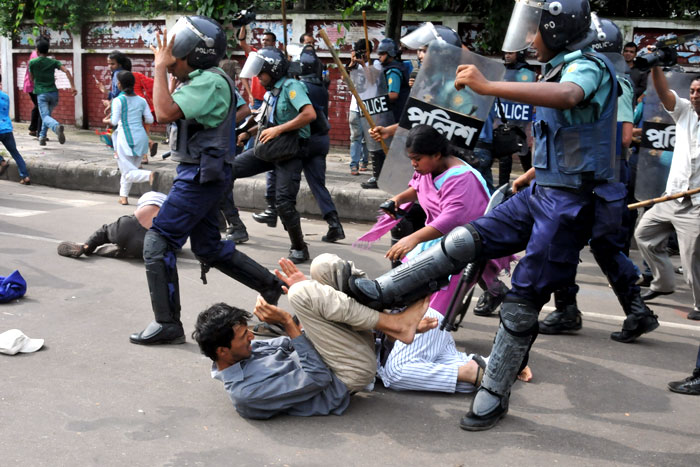 অপরাধ প্রবনতা
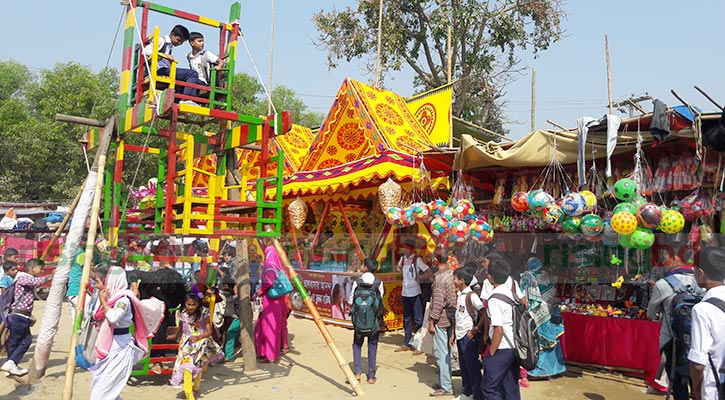 বিনোদন ব্যাবস্থা
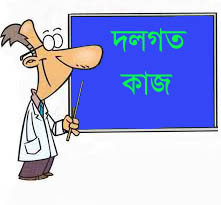 অপরিকল্পিত নগরায়নের ফলে সৃষ্ট প্রভাবসমূহের মধ্যে চারটি প্রভাবের ব্যাখ্যা দাও ।
মূল্যায়ন
১। নগরায়ন কাকে বলে ?
২।অপরাধ কর্মকান্ড কোথায় বেশী পরিলক্ষিত হয়। ?
(খ) বন্দরে
(ক) নগরে
√
(গ) গ্রামে
(ঘ) কোনটিই নয়
৩। কোন ধরনের নগরায়ন বাসস্থানের তীব্র সংকট সৃষ্টি করে? ?
[Speaker Notes: সামগ্রিকভাবে পাঠটি মূল্যায়ন করার উদ্দেশ্যে স্লাইডে উল্লেখিত প্রশ্ন ও  বহুনির্বাচনী প্রশ্নের ব্যবস্থা করা যেতে পারে।]
বাড়ীর কাজ
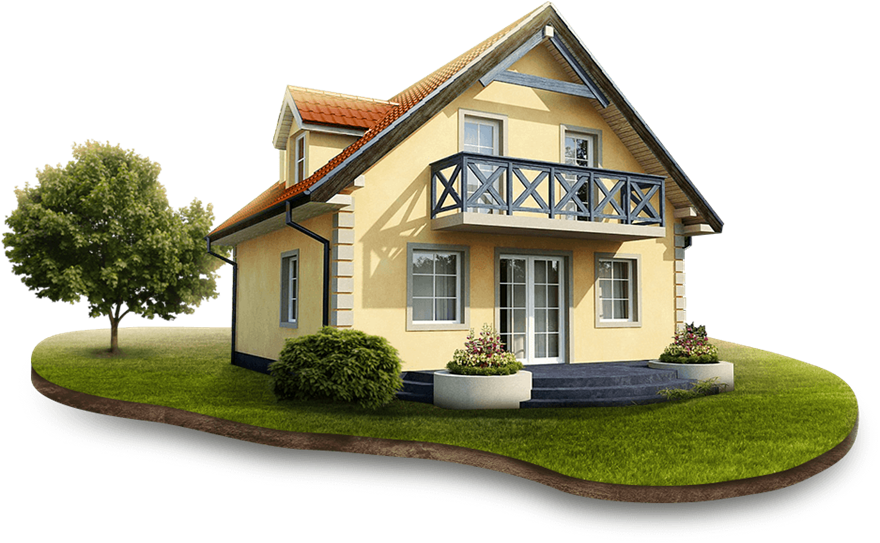 বাংলাদেশের দুইটি নগরের নাম  উল্লেখ করে গড়ে উঠার কারন সমূহ লিখে নিয়ে আসবে  ।
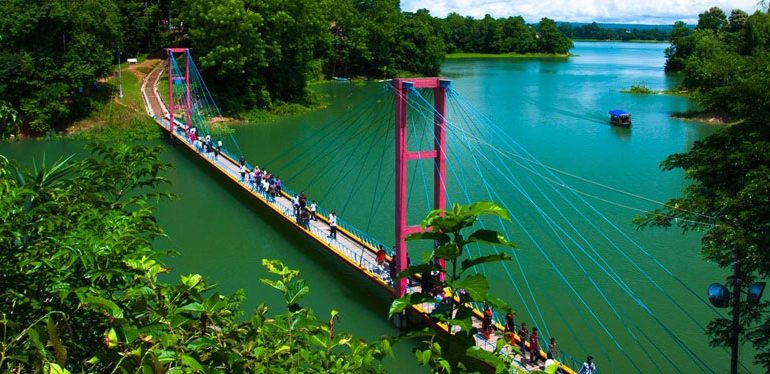 সকলকে ধন্যবাদ